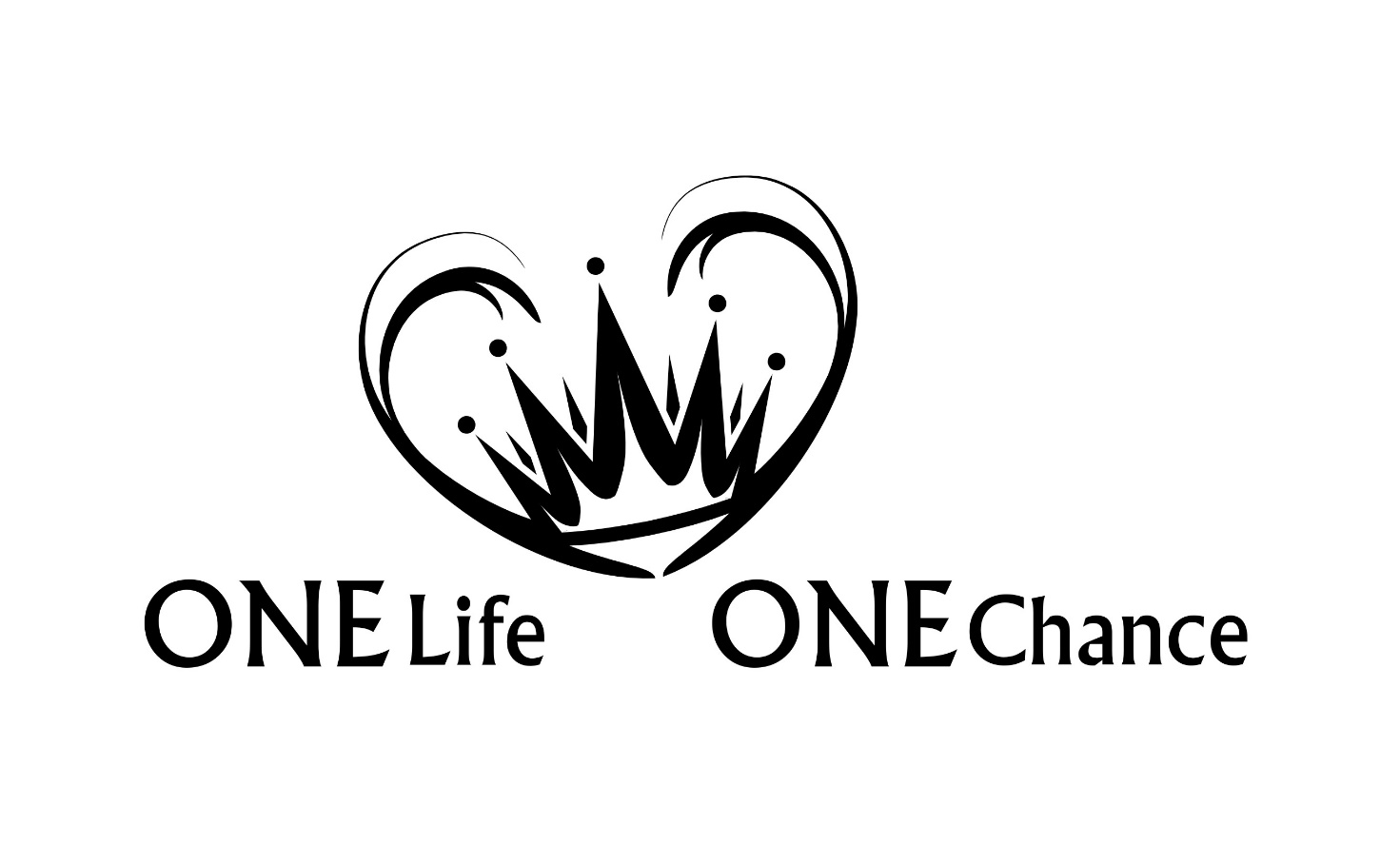 Hebräer Teil 1
Hebräer
Kapitel: 13 | Verse: 303
"Denn obgleich ihr der Zeit nach Lehrer sein solltet, habt 
ihr es wieder nötig, dass man euch lehrt, was die 
Anfangsgründe der Aussprüche Gottes sind; und ihr seid 
solche geworden, die Milch nötig haben und nicht 
feste Speise. 13 Wer nämlich noch Milch geniesst, der ist 
unerfahren im Wort der Gerechtigkeit; denn er ist ein 
Unmündiger. 14 Die feste Speise aber ist für die Gereiften, 
deren Sinne durch Übung geschult sind zur Unterscheidung 
des Guten und des Bösen." (5,12-13)
Das war das Problem der Hebräer! Nun sind sie "Unmündige" 
geworden! Sie sind im Begriff vom Glauben abzufallen. 
Für die Hebräer besteht noch Hoffnung für eine rechtzeitige 
Umkehr, doch die Zeit drängt! Darum hat dieser Brief in 
seiner Gesamtaussage einen warnenden, ernstlichen und  
dringlichen Charakter.
Verfasser
"Nachdem Gott vielfältig und auf vielerlei Weise ehemals 
zu den Vätern geredet hat in den Propheten, 2 hat er am 
Ende dieser Tage zu uns geredet im Sohn, den er zum Erben 
aller Dinge eingesetzt hat, durch den er auch die Welten 
gemacht hat; 3 er, der Ausstrahlung seiner Herrlichkeit und 
Abdruck seines Wesens ist und alle Dinge durch das Wort 
seiner Macht trägt, hat sich, nachdem er die Reinigung von 
den Sünden bewirkt hat, zur Rechten der Majestät in der 
Höhe gesetzt." (1,1-3)
Zeit und Ort der Abfassung
So wir nun die Autorenschaft auf Paulus festgelegt haben, 
ergibt sich der Zeitpunkt der Abfassung am Ende seiner 
Gefangenschaft (Hausarrest) in Rom 62 n.Chr.. Somit ist 
auch der Hebräerbrief einer der fünf Gefangenschaftsbriefe 
des Paulus (Epheser, Kolosser, Philipper, Philemon).
Empfänger
Wie es der Name des Briefes deutlich macht, sind die 
Empfänger Hebräer (Juden). Der Brief ist nicht an die 
Juden in der Zerstreuung (Diaspora) gerichtet und so 
können wir die Empfängerschaft auf die Gemeinden 
Judäas (ausserhalb Jerusalems) geographisch eingrenzen. 
Aufgrund der massiven Verfolgung wohnten sie aber nahe 
genug, um in der Gefahr zu stehen, zum mosaischen 
Opfersystem zurückzukehren.
Empfänger - Hebräer
Grundsätzlich: Gott liebt die Unterschiede!
Empfänger - Hebräer
Gott hat Mann und Frau unterschiedlich geschaffen. 
Aber auch jeder Mensch ist unterschiedlich, sei es 
äusserlich, oder auch in Bezug auf den Charakter. 
In der Schöpfung Gottes sehen wir diese Unterschiede 
in Allem was wir sehen.
Empfänger - Hebräer
Juden haben einen anderen Hintergrund als die 
Heiden (Nationen). Sei es geschichtlich oder kulturell!
Empfänger - Hebräer
Wir aus den Nationen sollen und müssen nicht Juden 
werden, um dem Herrn Jesus zu dienen. Gleichermassen 
müssen die Juden nicht werden wie die Nationen, um 
ihrem Messias zu dienen. Auch im Zeitalter der Gemeinde 
bleiben diese Unterschiede bestehen!
Empfänger - Hebräer
Apg 15  Apostelkonzil 
die Frage war, sollen die Heiden zu Juden werden? 

N E I N!
Empfänger - Hebräer
Gott ist gegen jede "Gleichmacherei"! 
"Da ist weder Jude noch Grieche, da ist weder Knecht noch
 Freier, da ist weder Mann noch Frau; denn ihr seid alle 
einer in Christus Jesus." (Gal 3,28) 
In Christus haben wir alle das Gleiche "Erlösungs-Fundament", 
aber unsere individuelle Berufung und Stellung bleibt bestehen.
Anlass und Zweck
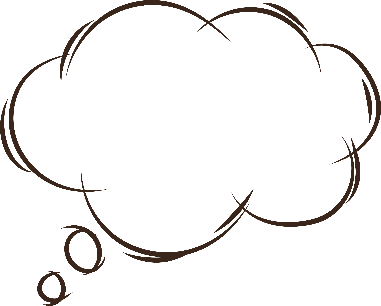 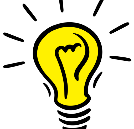 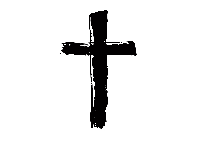 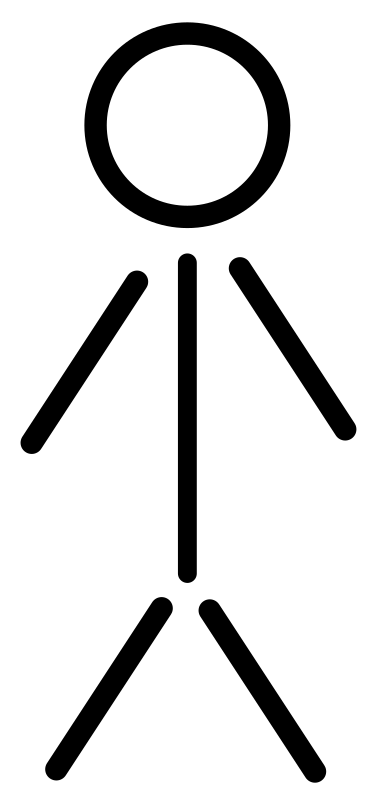 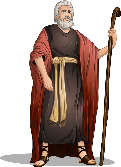 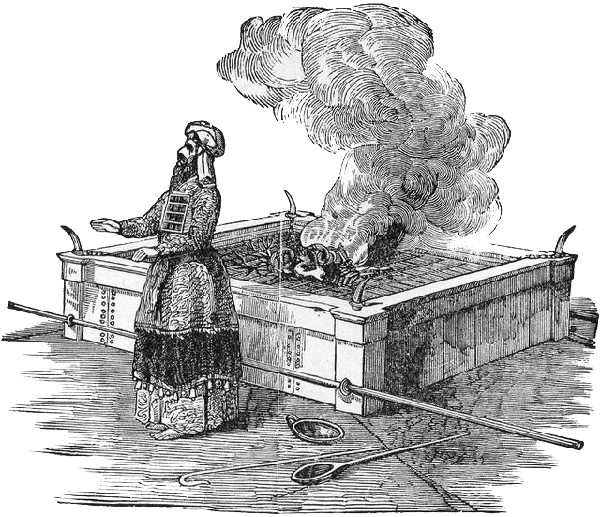 Ich bin dann 
mal weg
--------------------
Austritt aus dem Neuen Bund
Neuer Bund
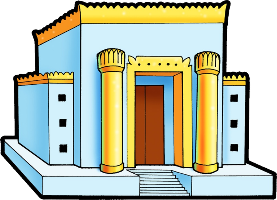 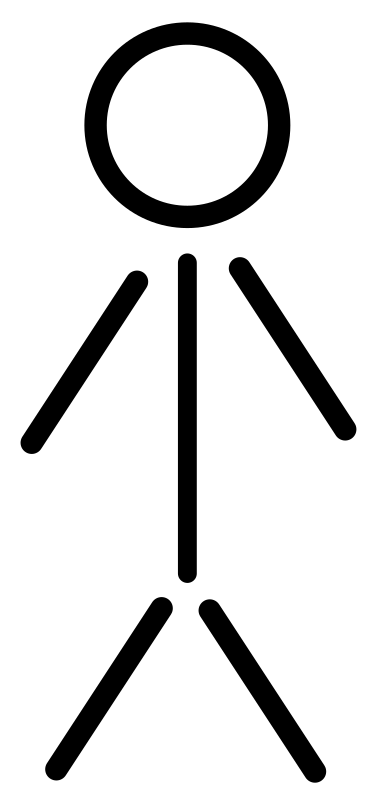 Verfolgung / Schmach
Alter Bund
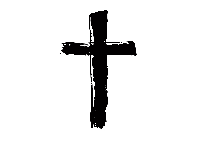 Keine Verfolgung
und Schmach
Ich bin zurück
--------------------
Wiedereintritt in den Neuen Bund
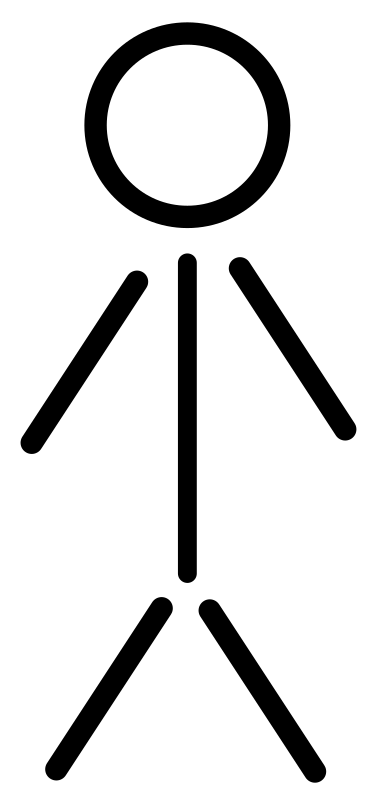 Neuer Bund
Keine Verfolgung
und Schmach
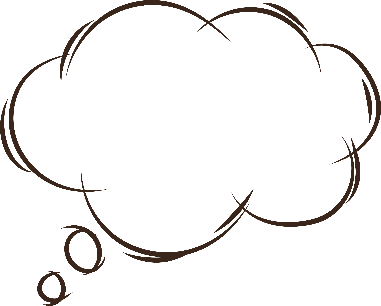 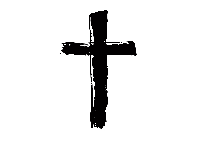 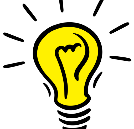 Der Neue Bund ist nicht kündbar!
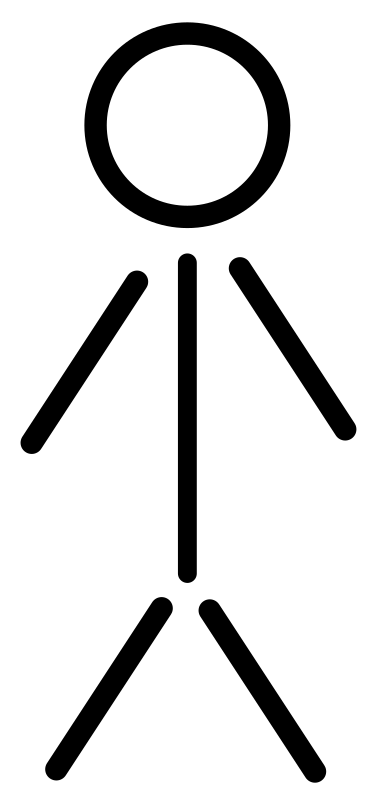 Ihr Denken ist sündig und bedeutet Abfall 
vom Glauben!
Neuer Bund
Die vermeintliche Lösung ist ein fataler Irrtum 
und führt zur Züchtigung, bzw. zum Gericht!
Verfolgung / Schmach
Jesus Christus ist der wahre König und Hohepriester. 
Der alte Bund ist nur ein Schatten, der neue Bund 
die Herrlichkeit Gottes!
Schlüsseltext

Da wir nun einen großen Hohen Priester haben, der durch die 
Himmel gegangen ist, Jesus, den Sohn Gottes, so lasst uns das 
Bekenntnis festhalten! 15 Denn wir haben nicht einen Hohen 
Priester, der nicht Mitleid haben könnte mit unseren Schwachheiten, 
sondern der in allem in gleicher Weise ⟨wie wir⟩ versucht worden ist, 
⟨doch⟩ ohne Sünde. 16 Lasst uns nun mit Freimütigkeit hinzutreten 
zum Thron der Gnade, damit wir Barmherzigkeit empfangen und 
Gnade finden zur rechtzeitigen Hilfe! 4,14-16
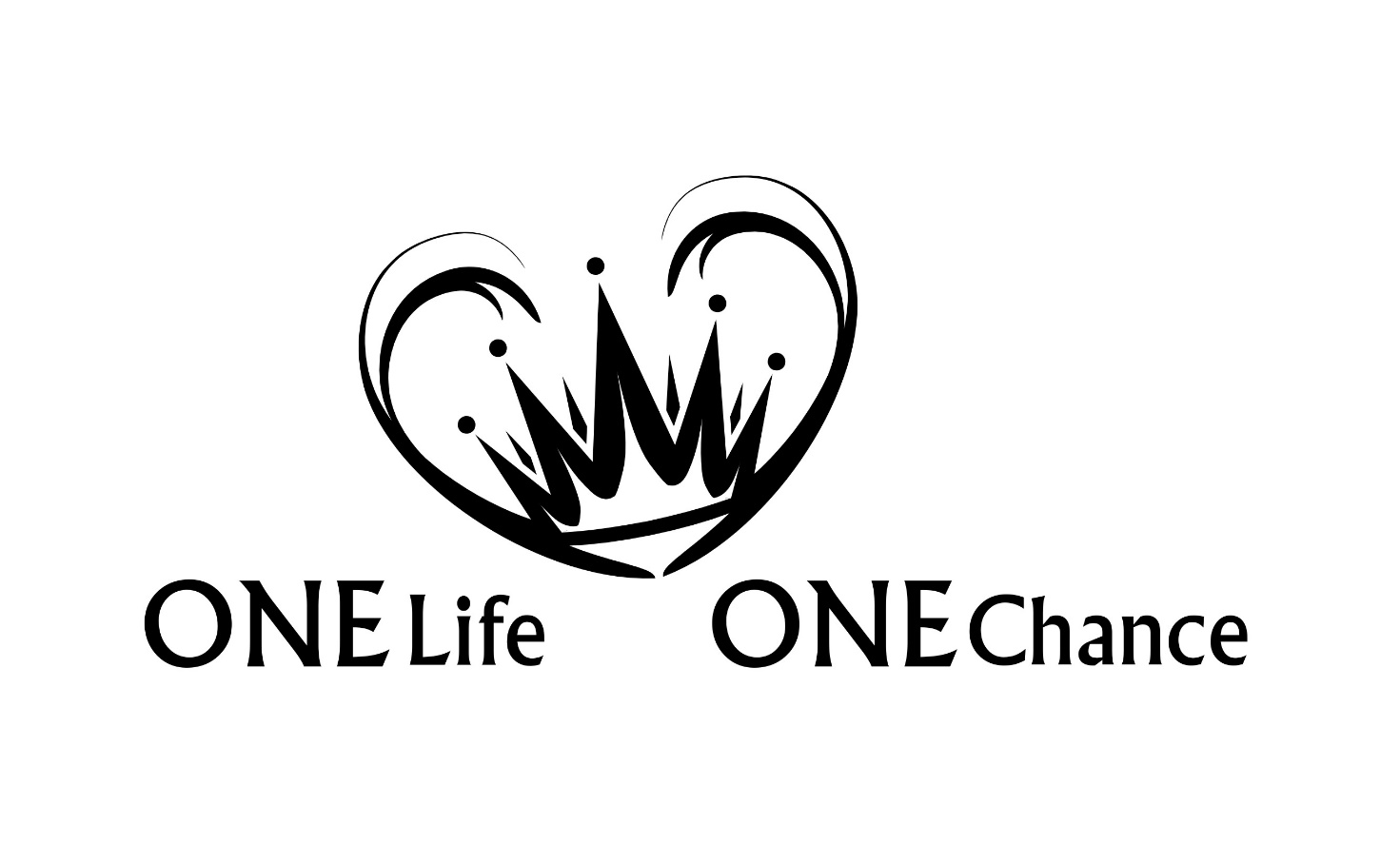 Hebräer Teil 1